Instituto de Acceso a la Información Pública y Protección de Datos Personales del Distrito Federal
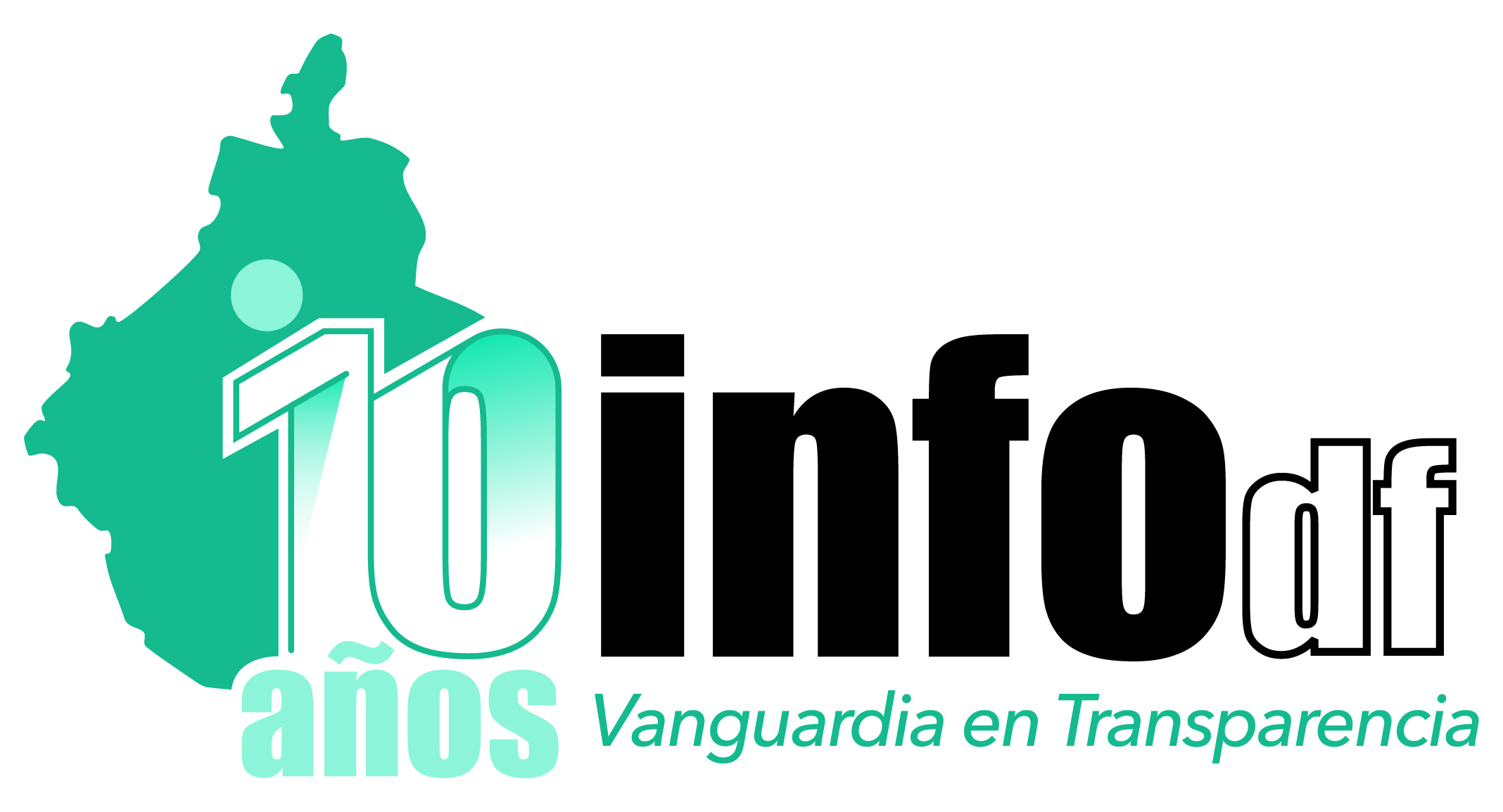 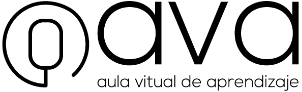 Curso virtual: Ley de Transparencia, Acceso a la Información Pública y rendición de Cuentas de la Ciudad de México.
Dirección de Capacitación y Cultura de la Transparencia
Cómo acceder:
Ingresa a la página del Instituto…
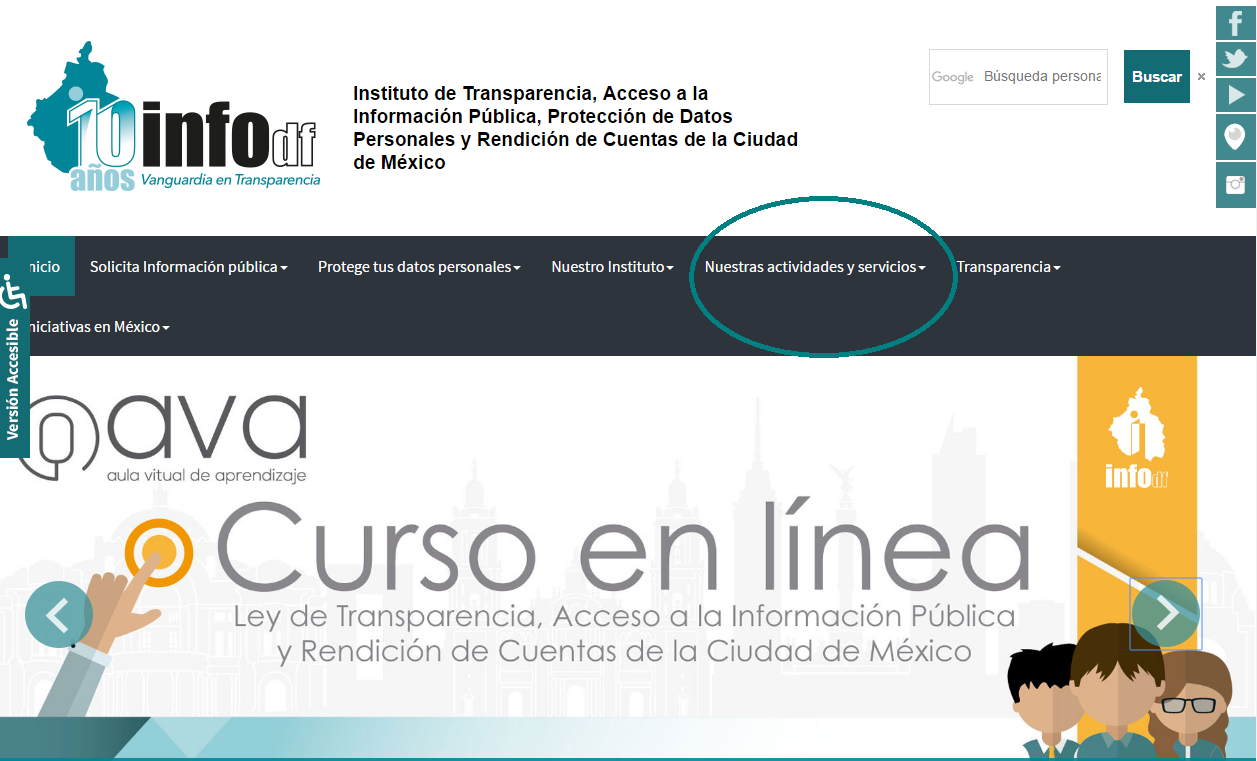 Elegir la opción Capacitación, después Capacitación a distancia.
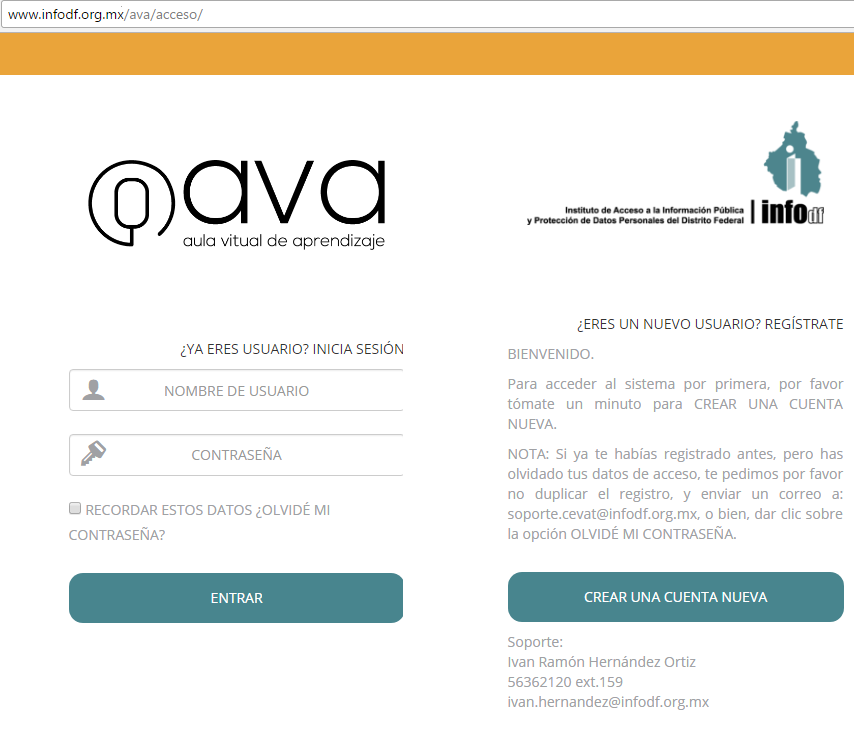 Entra a www.cevat.org.mx/ava
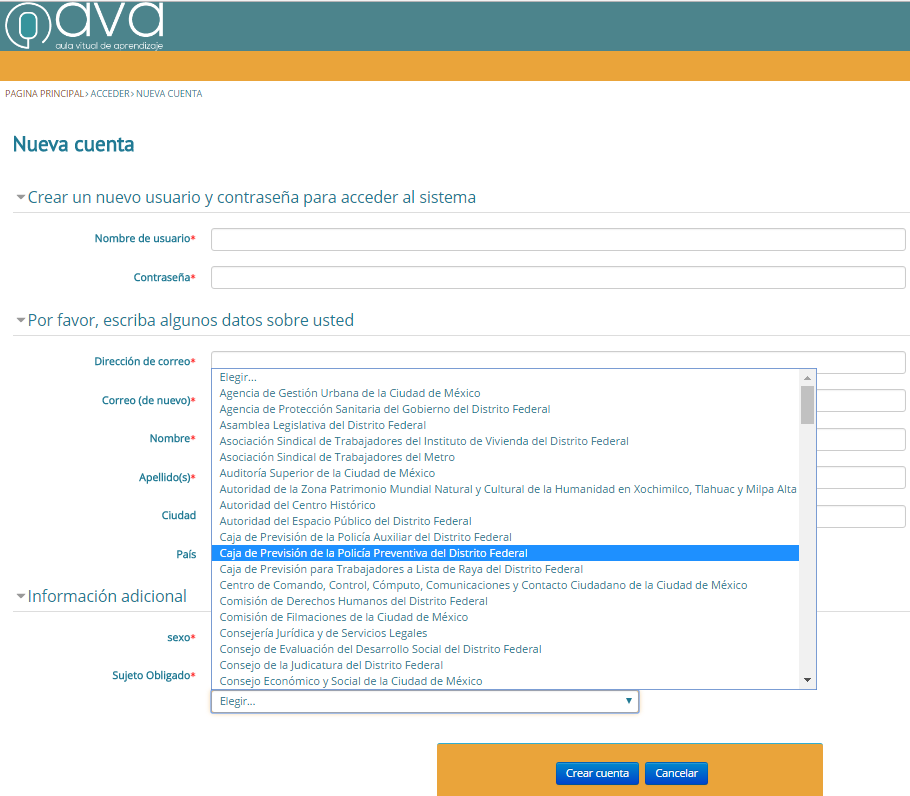 Registra la información del participante
Confirma el registro…
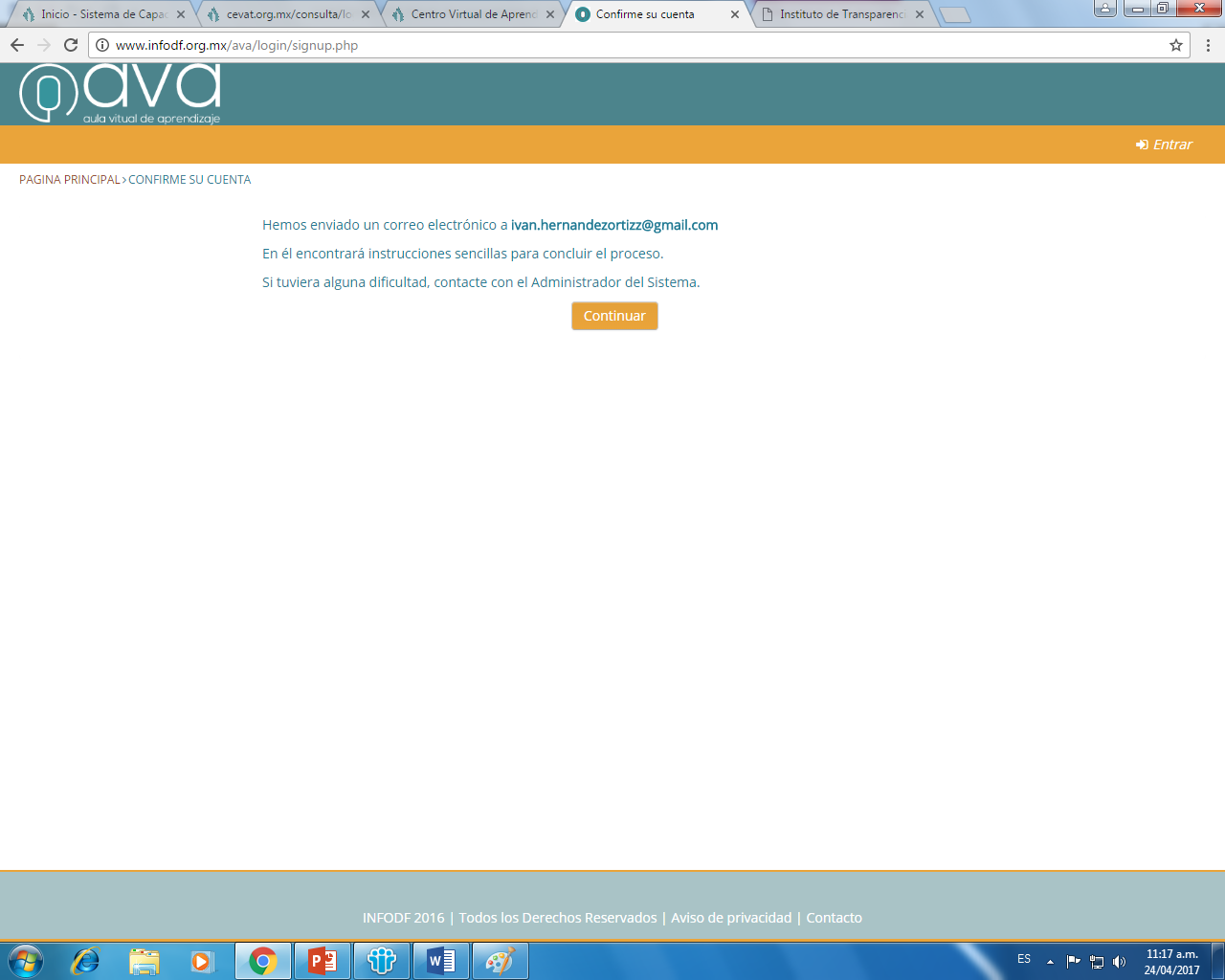 Inscríbete al curso de la LTAIPRC
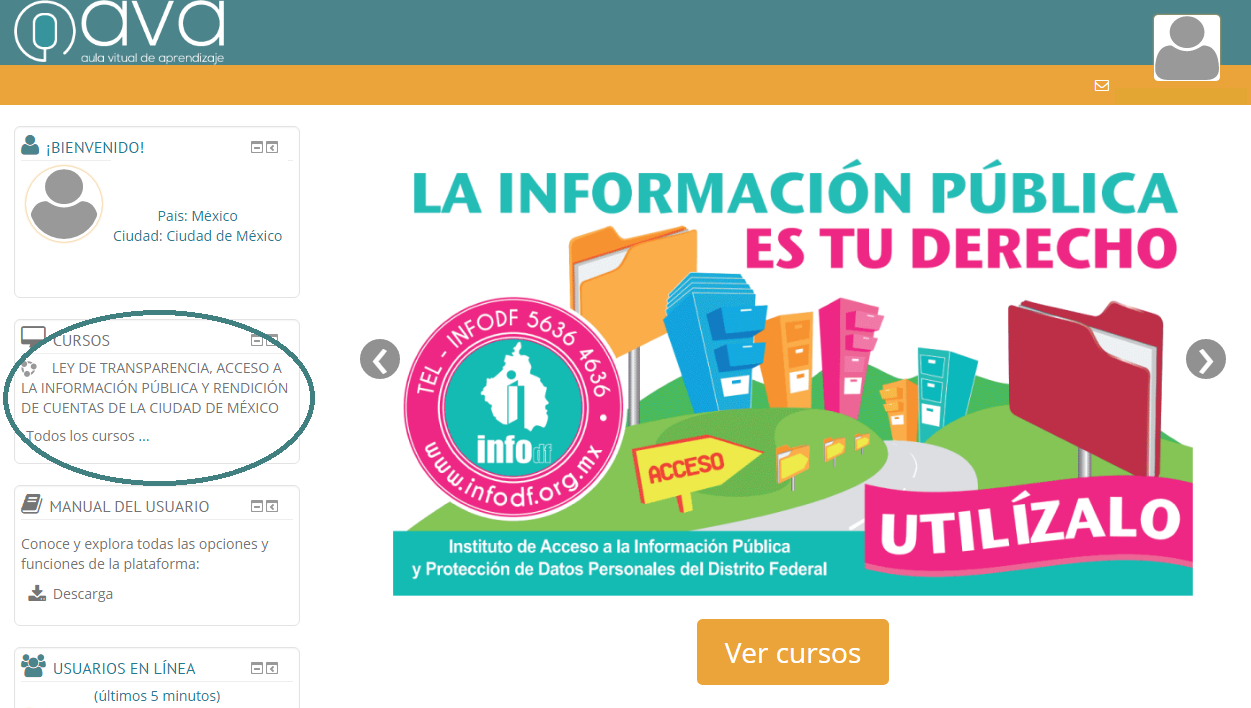 Contenido curso
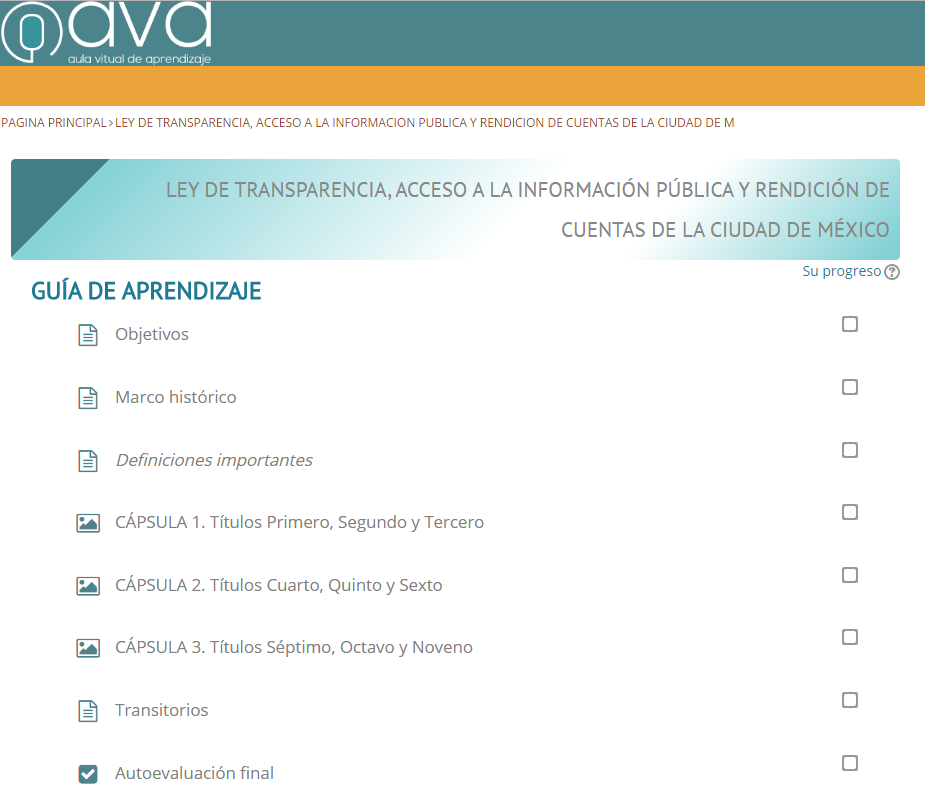 Cápsula 1
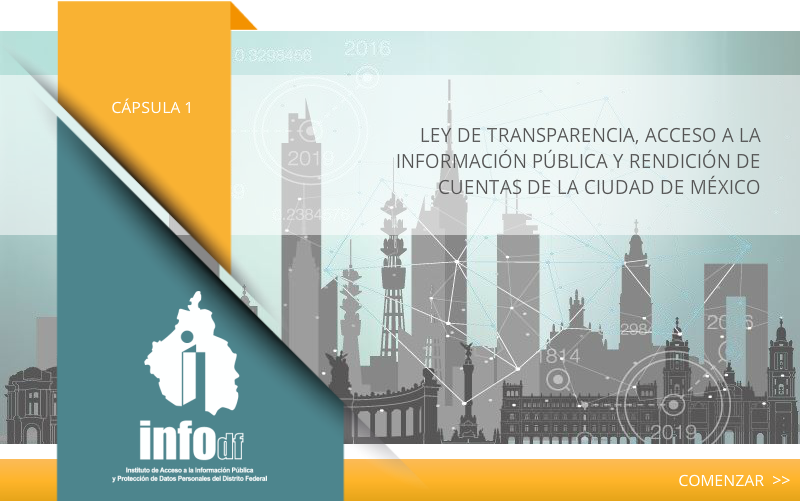 Realización de evaluaciones
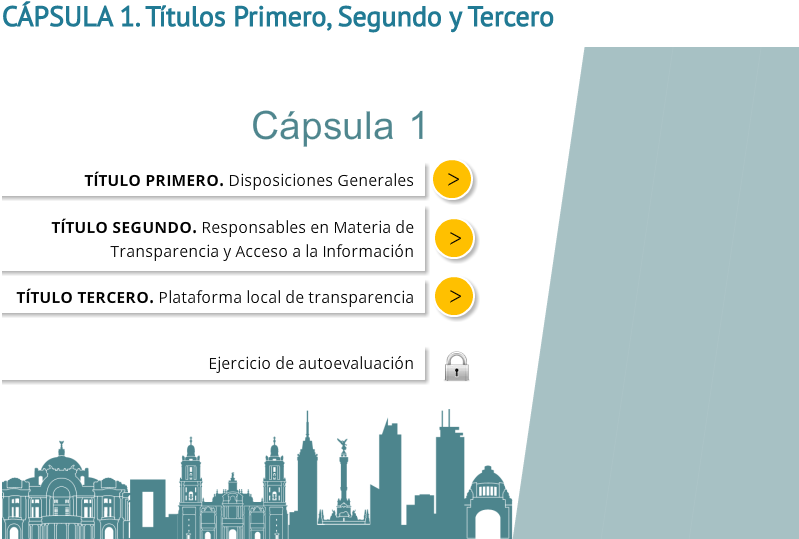 Calificaciones
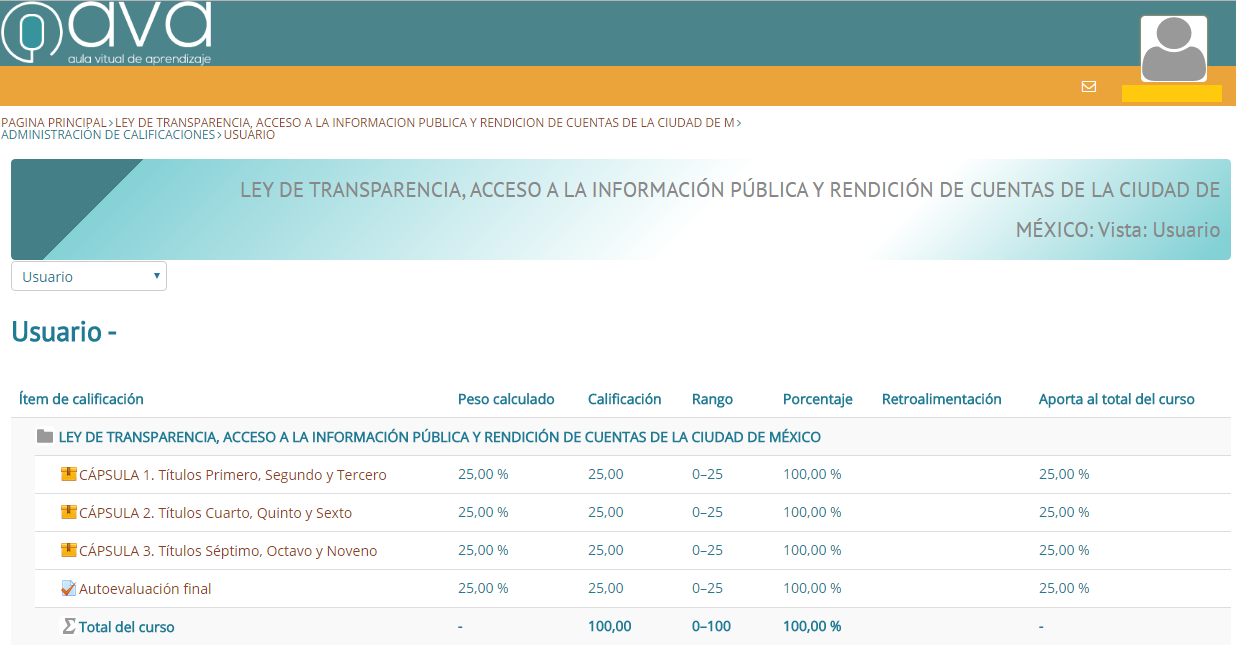 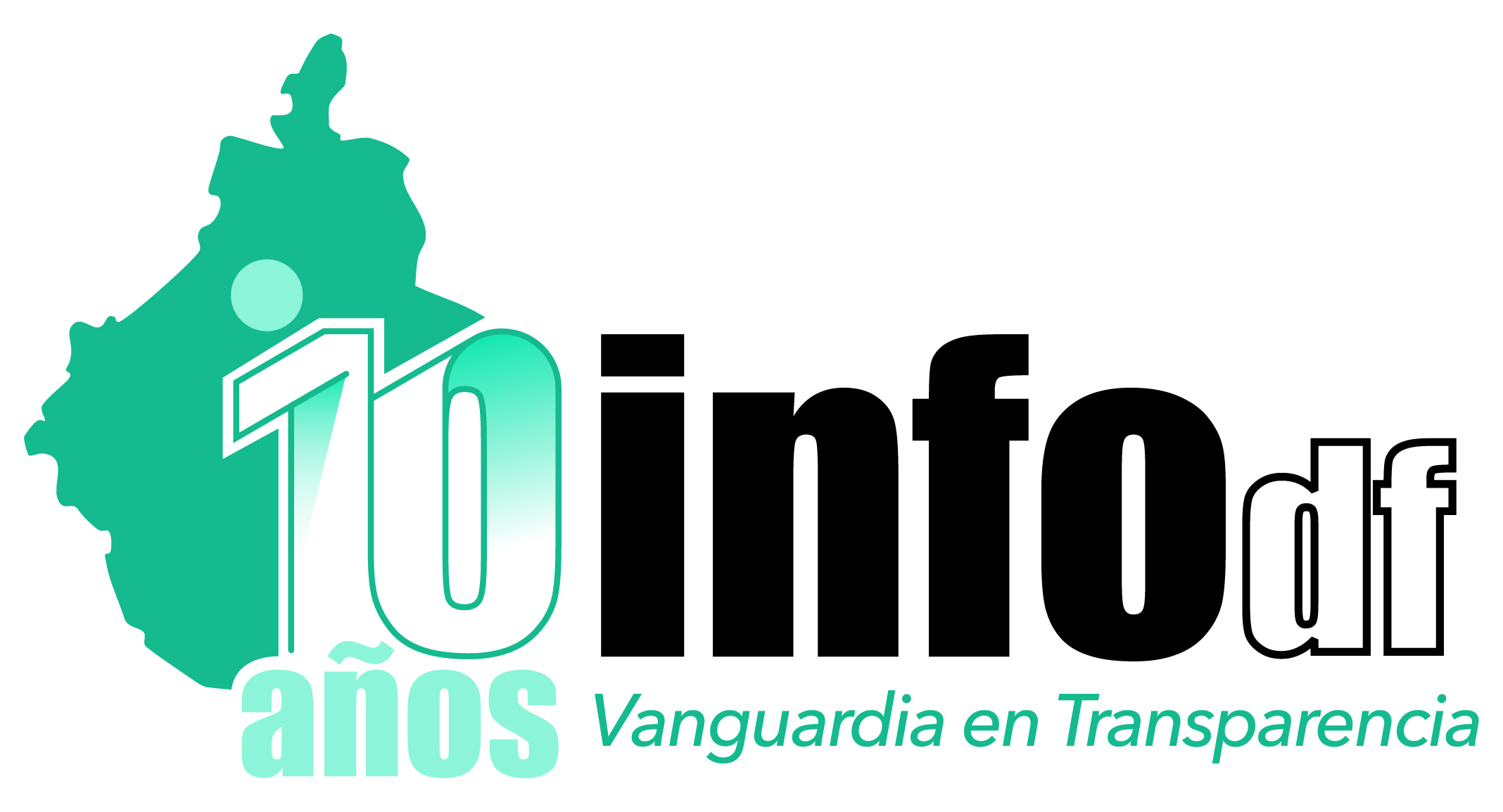 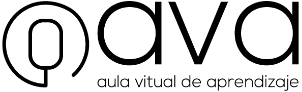 Dirección de Capacitación y Cultura de la Transparencia
Abril 28, 2017